Дія фосфоліпаз підшлункової залози на гліцерофосфоліпіди яєчного жовтка
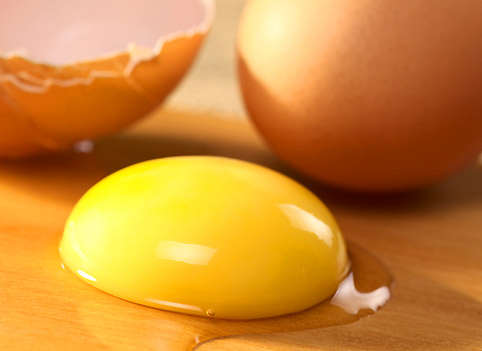 Мета роботи: 
дослідити дію фосфоліпази підшлункової залози на гліцерофосфоліпіди яєчного жовтка на моделі in vitro.

Практичне значення роботи: 
у ході лабораторного дослідження виявити дію фосфоліпази підшлункової залози на гліцерофосфоліпіди яєчного жовтка.
Хід роботи
1 пробірка (контрольна): 
5 крапель суспензії яєчного жовтка + 
2 краплі води.

2 пробірка (дослідна): 
5 крапель суспензії яєчного жовтка + 
2 краплі розчину панкреатину.


Обидві пробірки поміщають у термостат при температурі 38 0С на 30 хвилин. 

Після інкубації в обидві пробірки наливають по 5 крапель молібденового реактиву, нагрівають їх на полум’ї пальника та охолоджують водою під краном.
Спостерігають появу в 2 пробірці інтенсивного жовтого або оранжевого забарвлення, що свідчить про наявність залишку фосфорної кислоти у структурі фосфоліпідів, яка була відщеплена за рахунок дії панкреатину.
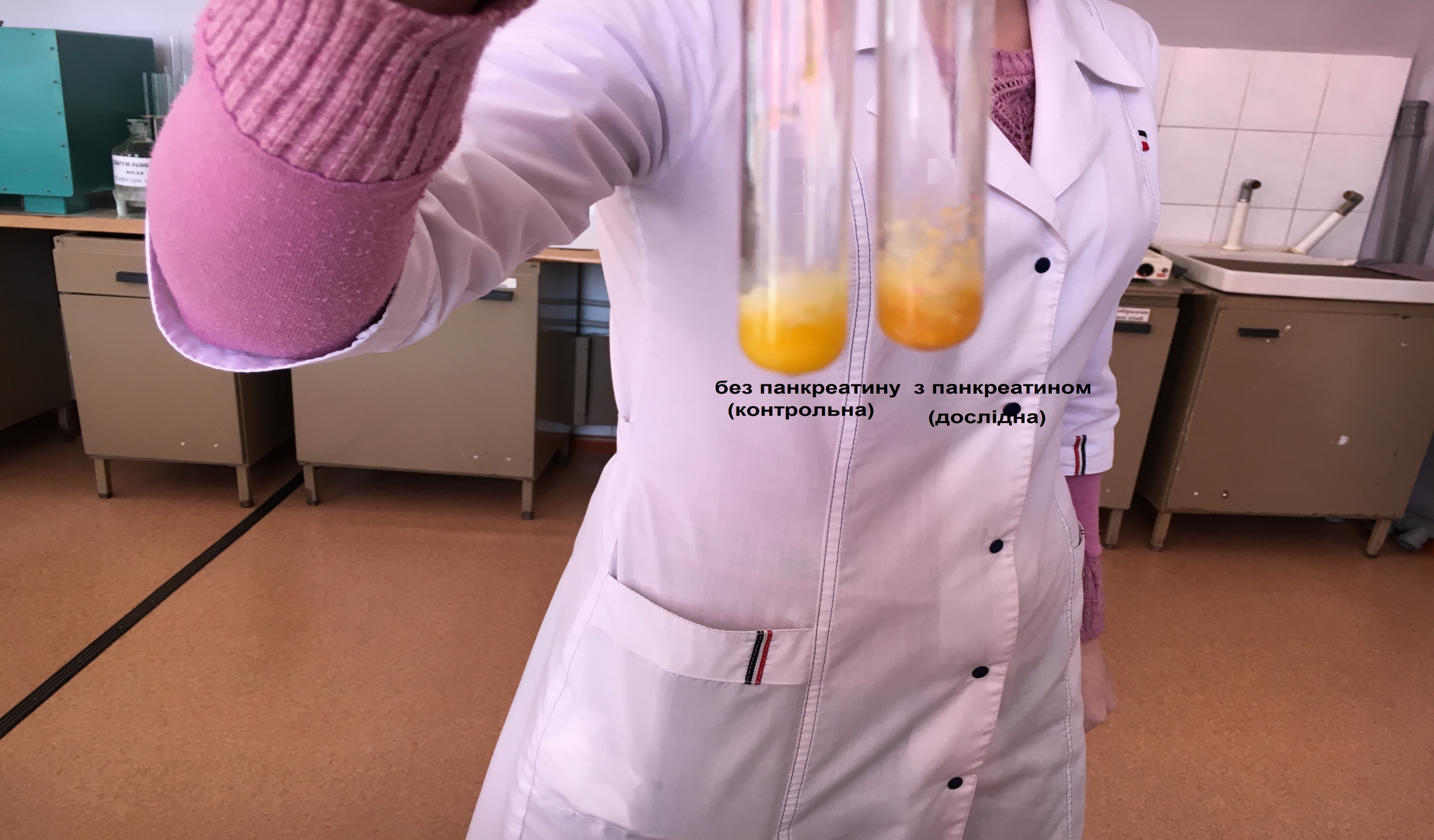 Дякую за увагу!

Будьте щасливі!